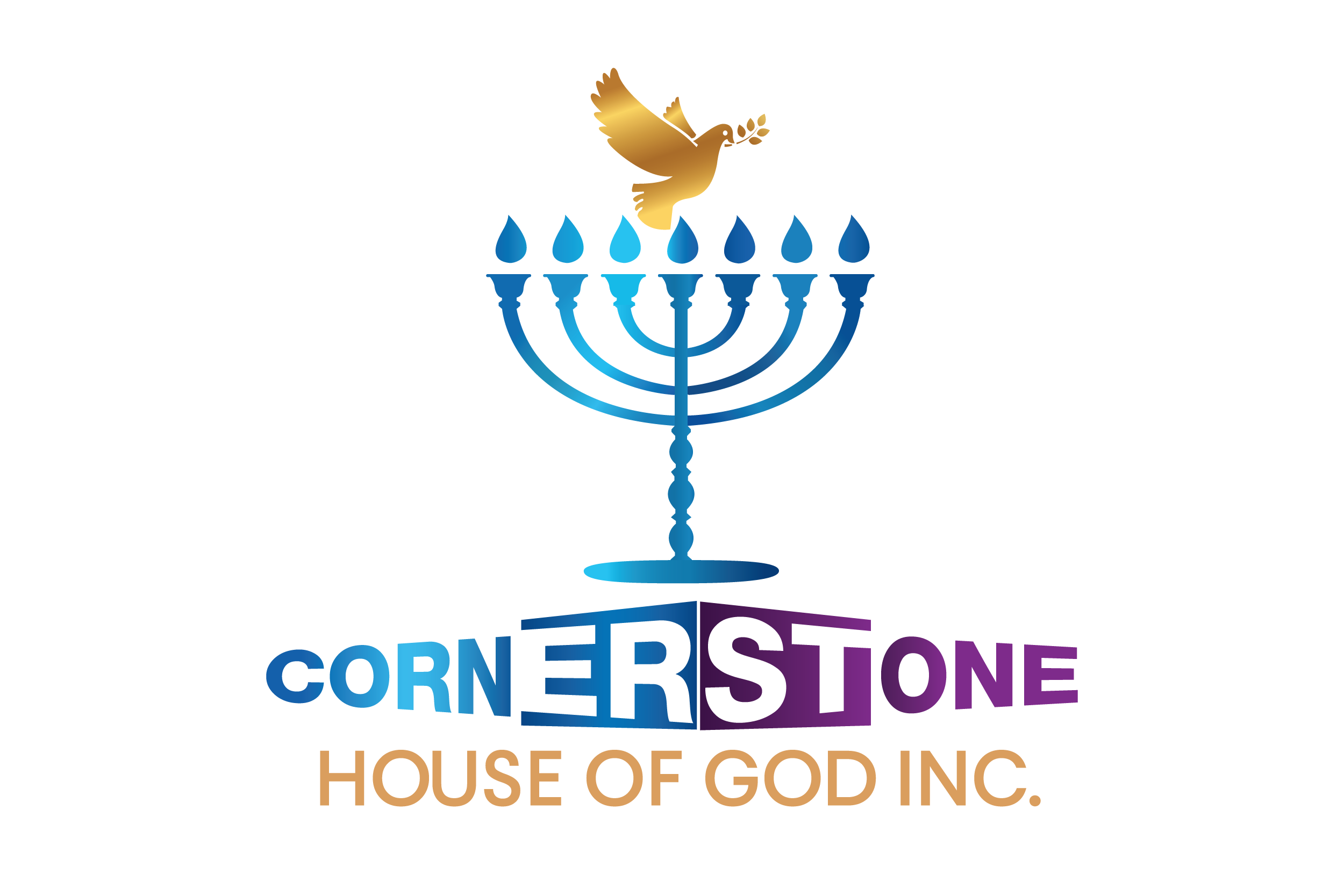 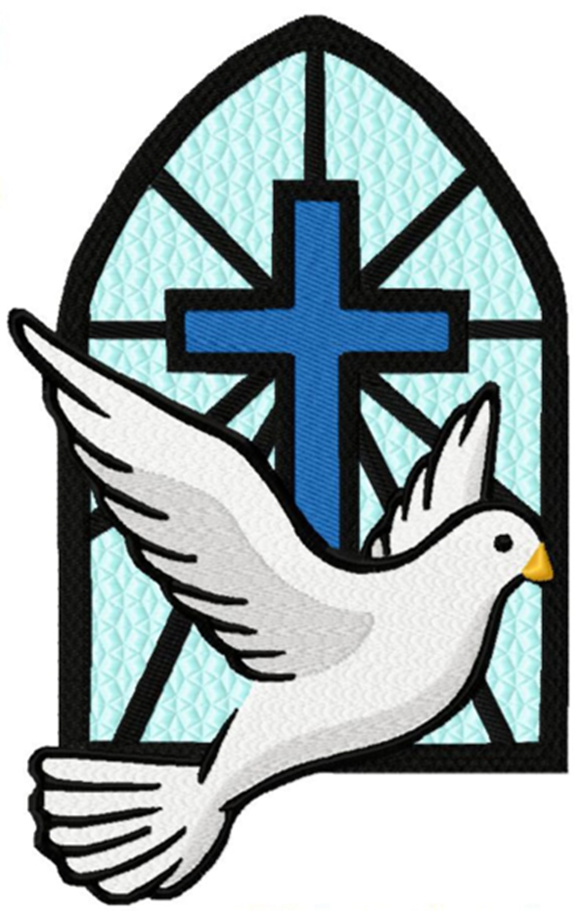 Cornerstone House of GodElect Lady Sandra Cobb, Pastor
Sabbath School
Order of Service
WE’RE MEMBERS OF THE SABBATH SCHOOL
We’re members of the Sabbath School
Every Sabbath Morning
This is the way to learn God’s Word
And all of His commandments
We need His Word to fight the devil
Who’s trying to block our way
So come to Sabbath School
You will meet God there
Please be on time for your own soul’s sake
For Jesus was never late
(Repeat from the beginning)
THE DISCIPLES’ PRAYER ~ Matthew 6:9-13
Our Father which art in heaven, Hallowed be thy name. Thy kingdom come. Thy will be done in earth, as it is in heaven. Give us this day our daily bread. And forgive us our debts, as we forgive our debtors. And lead us not into temptation, but deliver us from evil: For thine is the kingdom, and the power, and the glory, for ever. Amen.
Responsive Reading
Superintendent: Let my cry come near before thee, O LORD give me understanding according to thy word. (Psalms 119:169)

School: Let my supplication come before thee: deliver me according to thy word. (Psalms 119:170)
Responsive Reading
Superintendent: My lips shall utter praise, when thou hast taught me thy statues. (Psalms 119:171)

School: My tongue shall speak of thy word: for all thy commandments are righteousness. (Psalms 119:172)
Responsive Reading
Superintendent: Let thine hand help me; for I have chosen thy precepts. (Psalms 119:173)

School: I have longed for thy salvation, O LORD; and thy law is my delight. (Psalms 119:174)
Responsive Reading
Superintendent: Let my soul live, and it shall praise thee; and let thy judgments help me. (Psalms 119:175)

School: I have kept thy precepts and thy testimonies: for all my ways are before thee. (Psalms 119:168)
Responsive Reading
Superintendent: Teach me, O LORD, the way of thy statutes; and I shall keep it unto the end. (Psalms 119:33)

School: Give me understanding, and I shall keep thy law; yea, I shall observe it with my whole heart. (Psalms 119:34)
Responsive Reading
Superintendent: Make me to go in the path of thy commandments; for therein do I delight. (Psalms 119:35)

School: Incline my heart unto thy testimonies, and not to covetousness. (Psalms 119:36)
Responsive Reading
Superintendent: Turn away mine eyes from beholding vanity; and quicken thou me in thy way. (Psalms 119:37)

School: Stablish thy word unto thy servant, who is devoted to thy fear. (Psalms 119:38)
Responsive Reading
Superintendent: Turn away my reproach which I fear: for thy judgments are good. (Psalms 119:39)

School: Behold, I have longed after thy precepts: quicken me in thy righteousness. (Psalms 119:40)
Responsive Reading
Superintendent: Wherewithal shall a young man cleanse his way? By taking heed thereto according to thy word. (Psalms 119:9)

School: My son, forget not my law; but let thine heart keep my commandments: (Proverbs 3:1)
Responsive Reading
Superintendent: For length of days, and long life, and peace, shall they add to thee. (Proverbs 3:2)

School: Let not mercy and truth forsake thee: bind them about thy neck; write them upon the table of thine heart: (Proverbs 3:3)
Responsive Reading
Superintendent: So shalt thou find favor and good understanding in the sight of God and man. (Proverbs 3:4)

School: Trust in the LORD with all thine heart; and lean not unto thine own
understanding. (Proverbs 3:5)

All: In all thy ways acknowledge him, and he shall direct thy paths.
(Proverbs 3:6)
THE SEVENTH DAY IS THE SABBATH
The seventh day is the Sabbath
The seventh day is the Sabbath
The seventh day is the Sabbath of the Lord
The seventh day is the Sabbath
The seventh day is the Sabbath
The seventh day is the Sabbath of the Lord
Do our washing on Sunday
Do our ironing on Monday
Tuesday and Wednesday we work the same
Clean our house on Thursday
Shop a half day on Friday
Preparing for the Sabbath of the Lord
Review of the 24 Principles
1. The new birth, ye must be born again: John 3:1-7; 1 John 3:9; Acts 2:1-4; 2 Corinthians 5:17.

2. The keeping of the Ten Commandments written by God’s own finger: Exodus 20:1-17; Exodus 31:18; Exodus 32:15-16; Ecclesiastes 12:13; John 14:15; Revelation 2:14-15.

3. Divine Healing: Exodus 15:26; Isaiah 53:4-5; Mark 9:23; John 6:7.
Review of the 24 Principles
4. The administration of feet washing and communion at the same service: John 13:4-17; Matthew 26:26-27; 1 Corinthians 11:28-29.

5. Tithes and offerings, an early duty of the people of God: Genesis28:22; Leviticus 27:30-32; Matthew 23:23; Hebrews 7:5.

6. The eating of selective foods as holy people should: Leviticus 11:1-47; Deuteronomy 14:1-21; Isaiah 65:4-5; Isaiah 66:17; Acts 15:20.
Review of the 24 Principles
7. Everlasting life before going through the grave: Hosea 13:14; John 3:16; 1 Corinthians 15:51; John 8:51.

8. Absolute holiness through the love of God: John 13:34-35; 2 Corinthians 7:1; Hebrews 12:14; 1 Peter 1:15-16.

9. Resurrection of the dead: 1 Corinthians 15:52; 1 Thessalonians 4:16; 2 Corinthians 5:10; Revelation 20:13.
Review of the 24 Principles
10. The translation of the saints: Daniel 12:3; 1 Corinthians 15:51; Philemon 3:21; 1 John 3:2-3.

11. The second coming of Jesus: 2 Peter 3:10; Titus 2:13; Revelation 1:7; Revelation 22:16.

12. The thousand years, the new heaven and new earth: Revelation 20:4-7; Revelation 21:1; 2 Peter 3:13.
Review of the 24 Principles
13. Jesus is God, God is Jesus: Isaiah 9:6; Luke 2:11; 1 Timothy 3:16; John 1:13-14.

14. Baptize in the name of Jesus Christ: Acts 2:38; Galatians 3:27; Acts 4:10-12; Acts 22:16.

15. Water only for sacrament: Mark 9:41; Daniel 1:12; Luke 22:20; John 19:34-35.
Review of the 24 Principles
16. Water always has been used for salvation with the blood: Hebrews 9:18-20; Numbers 19:13; John 5:6-8; 1 Peter 3:20.

17. Sin not against the Holy Ghost: Matthew 12:31; Mark 3:28-29; Hebrews 6:4-8; Hebrews 10:26-31,

18. Elect and election: Isaiah 45:4; Isaiah 65:9; Matthew 24:22; Romans 11:7.
Review of the 24 Principles
19. Foreknowledge: Jeremiah 1:5; Proverbs 22:3; Romans 11:2; 1 Peter 1:2-20.

20. Pre-existence of Jesus: Isaiah 9:6; Micah 5:2; John 8:58; John 17:24.

21. Christ redeemer always: Psalms 130:8; Hosea 13:14; Luke 1:68.
Review of the 24 Principles
22. Signs: Isaiah 7:14; Exodus 4:8; Luke 2:12. Acts 2:19.

23. The Passover forever, a type of Christ: Exodus 12:24; 1 Peter 1:19; 1 Corinthians 5:7-8.

24. Unity of God’s people: Psalms 133:1; Psalms 91:11; Romans 12:16; 1 Corinthians 12:20.